Scuola infanzia Aldo Moro
Corigliano Calabro
Festa dell’arancia ….
  Un dono dell’inverno …….
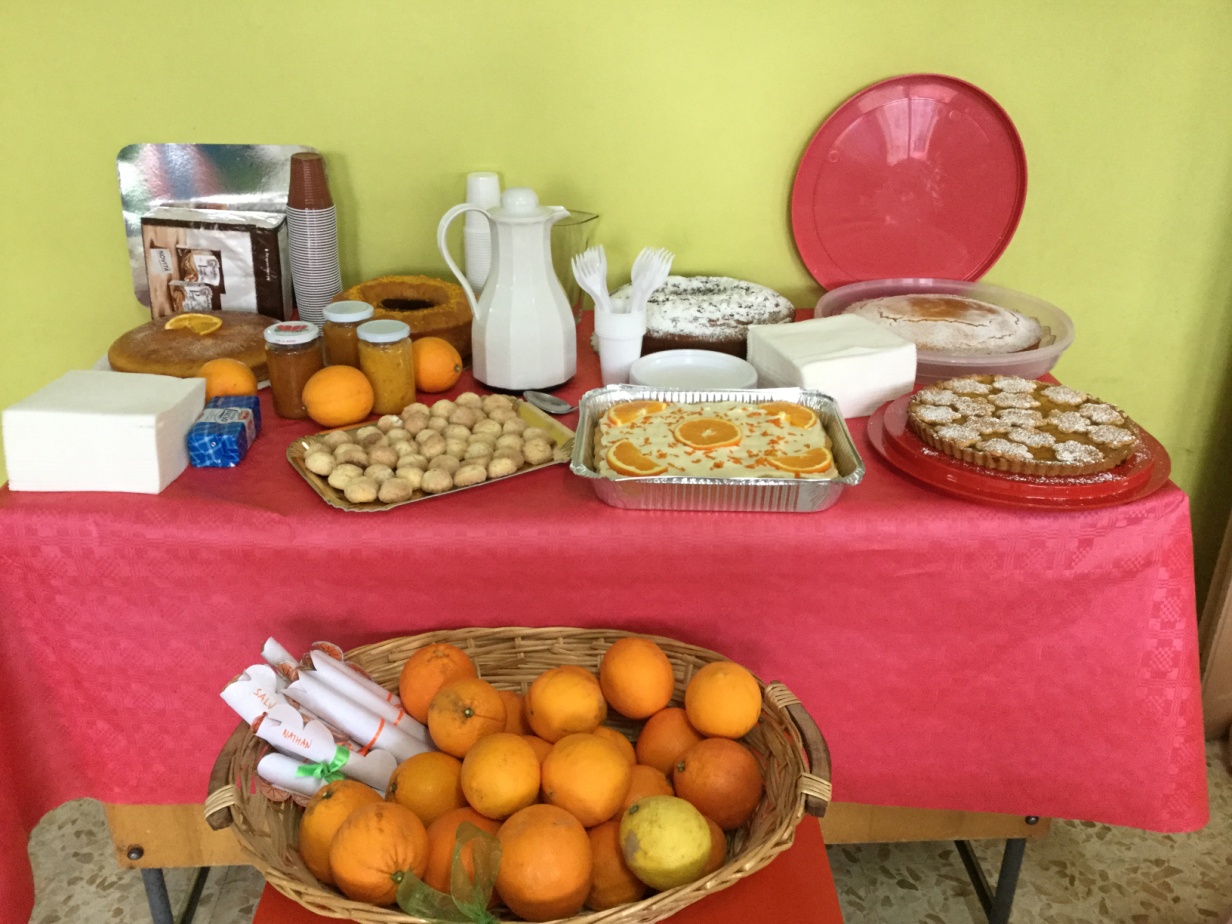 I bambini della scuola 
dell’infanzia del plesso Aldo 
Moro insieme alle Maestre 
hanno vissuto allegramente i 
momenti della festa dell’arancia.
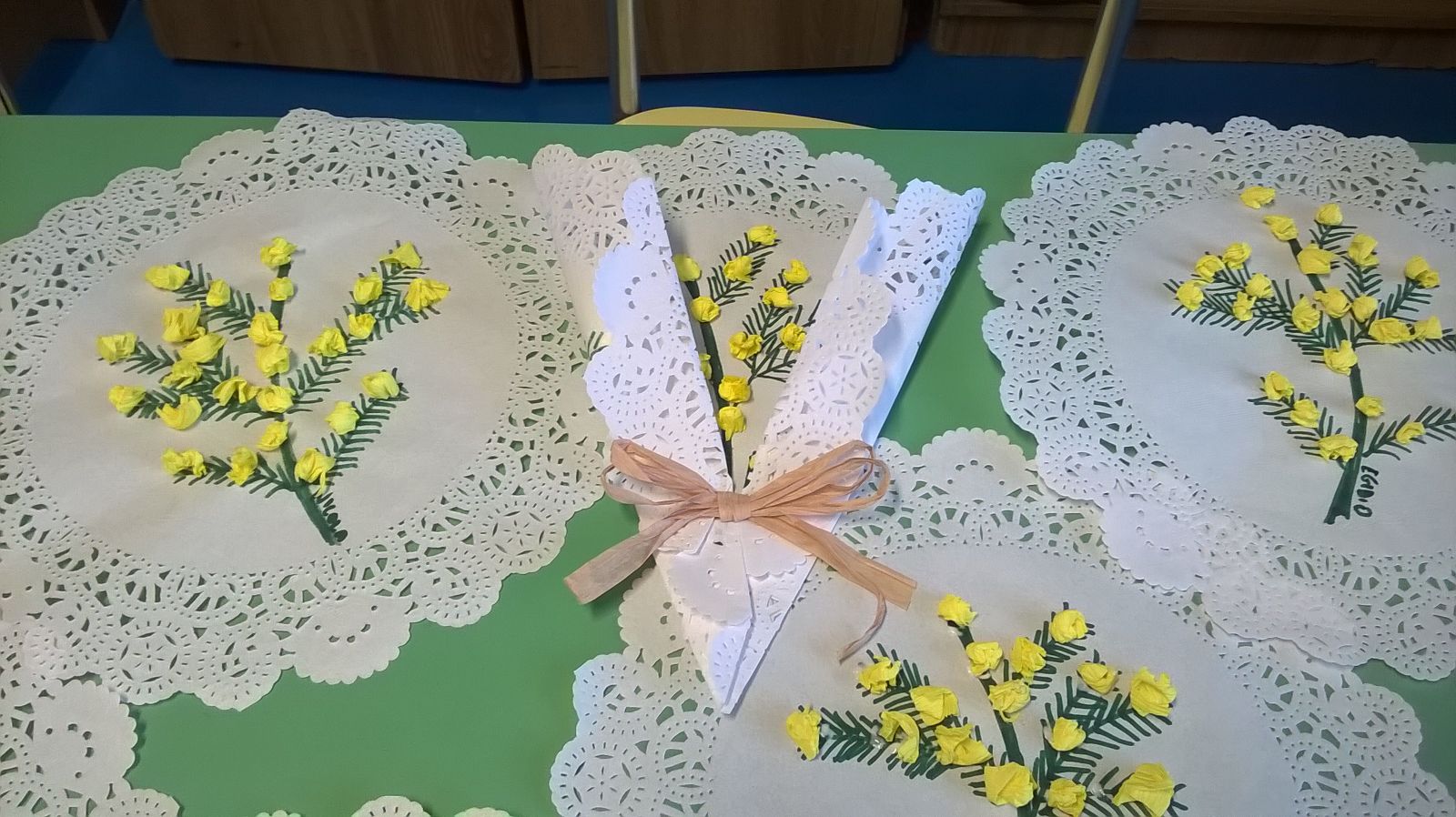 Scuola infanzia Aldo Moro
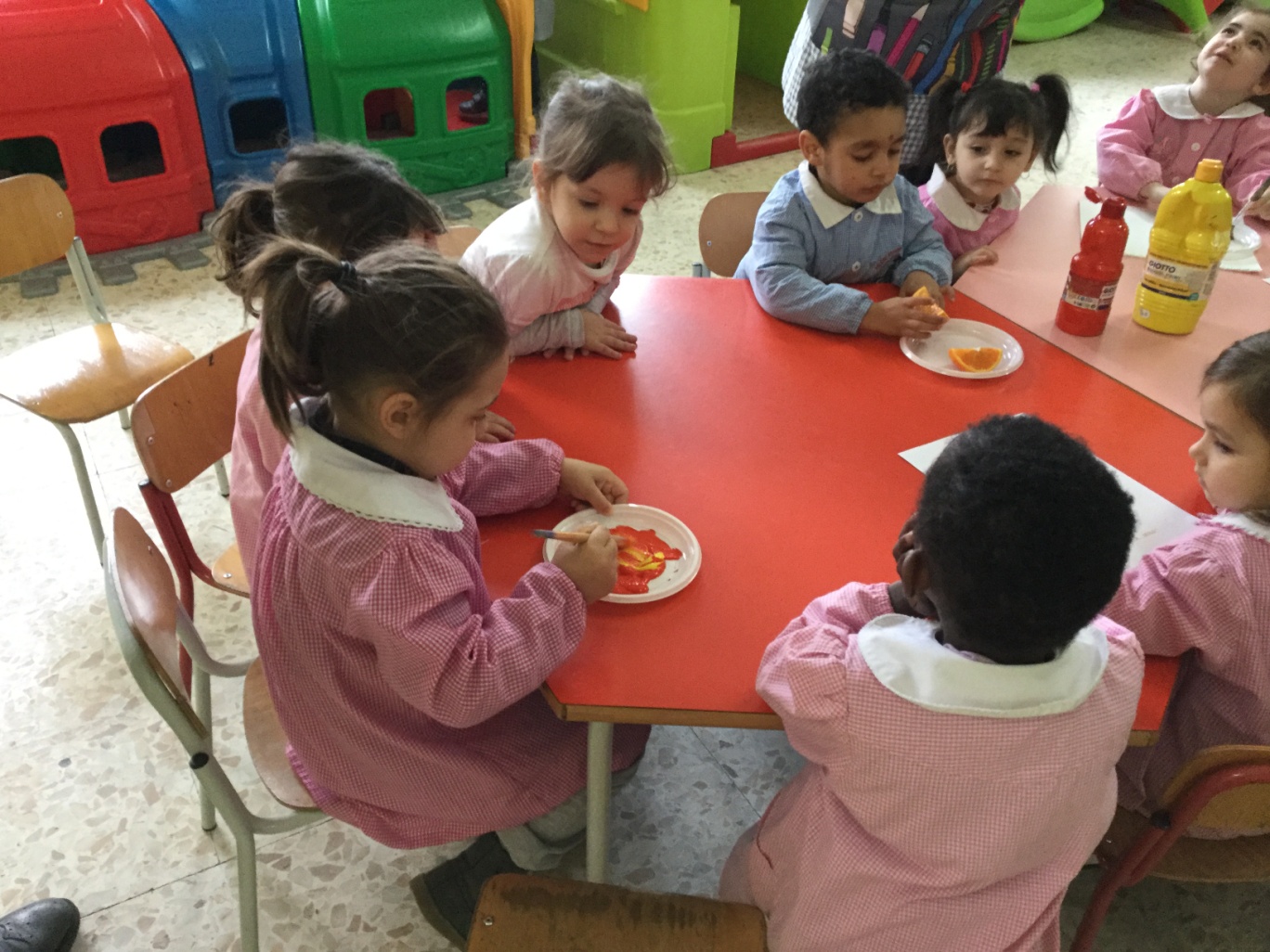 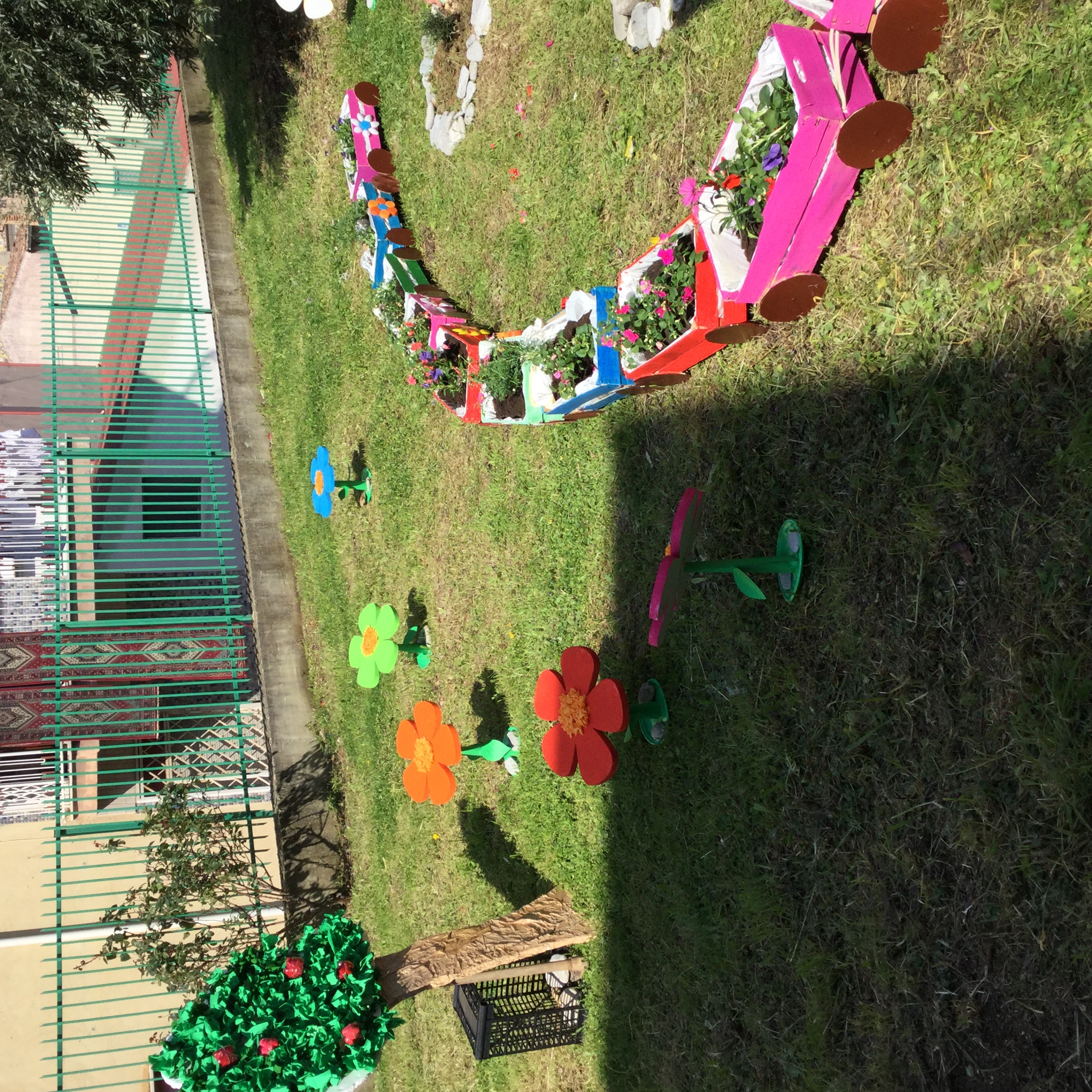 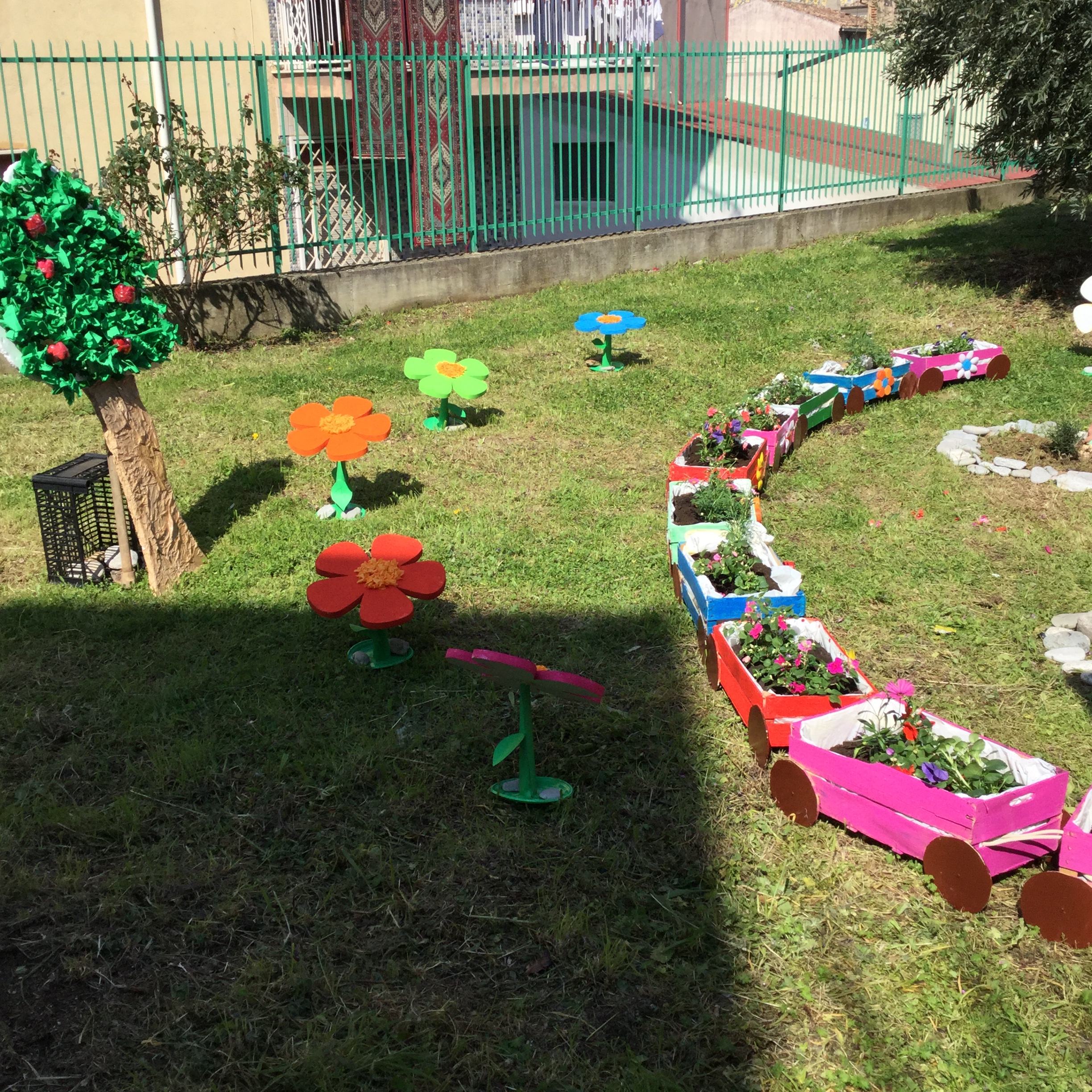 Scuola infanzia Aldo Moro
I bambini hanno 
    avuto modo di osservare e manipolare l’arancia e poi hanno preparato la spremuta che è stata degustata da tutti insieme alla marmellata all’arancia e ai dolci preparate dalle maestre.
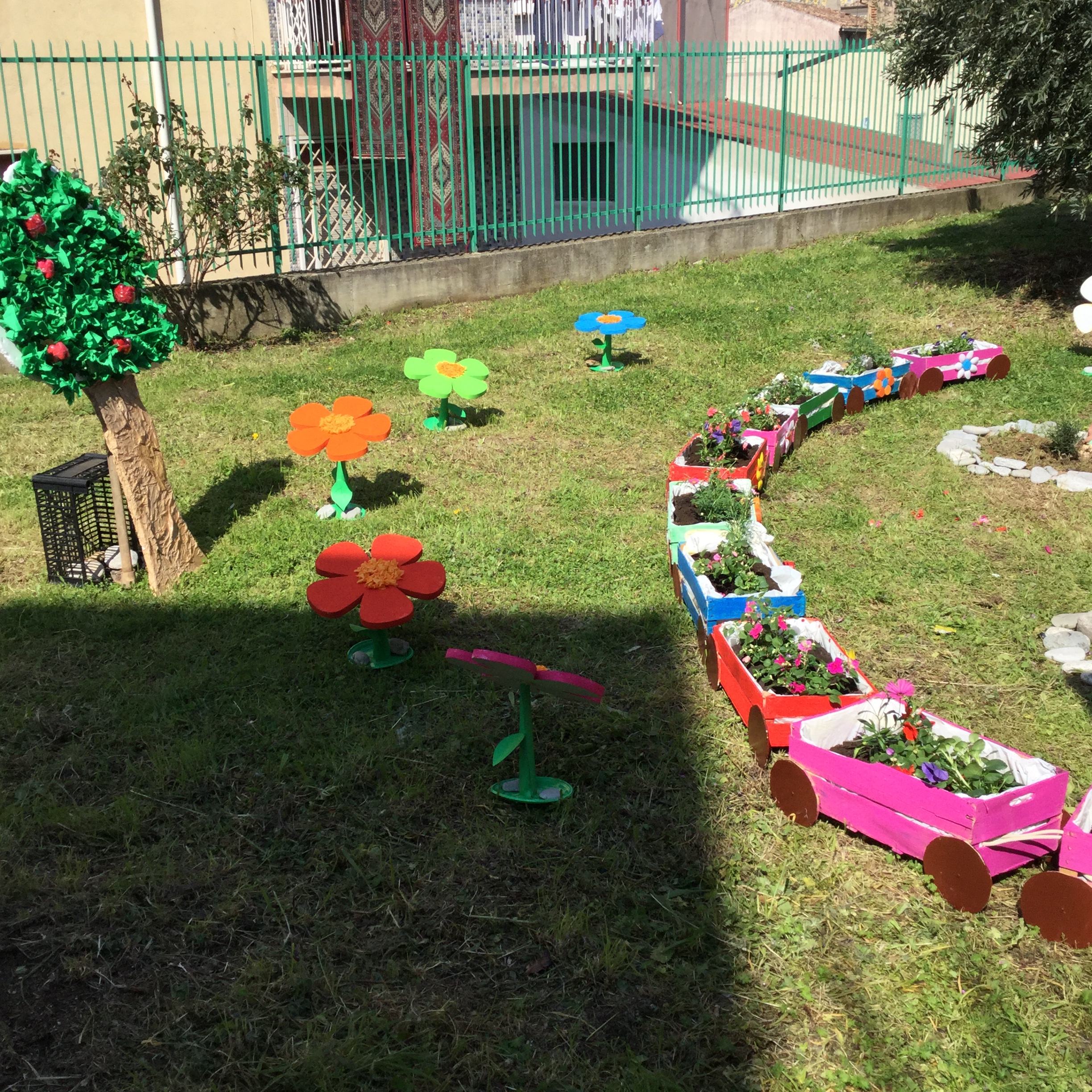 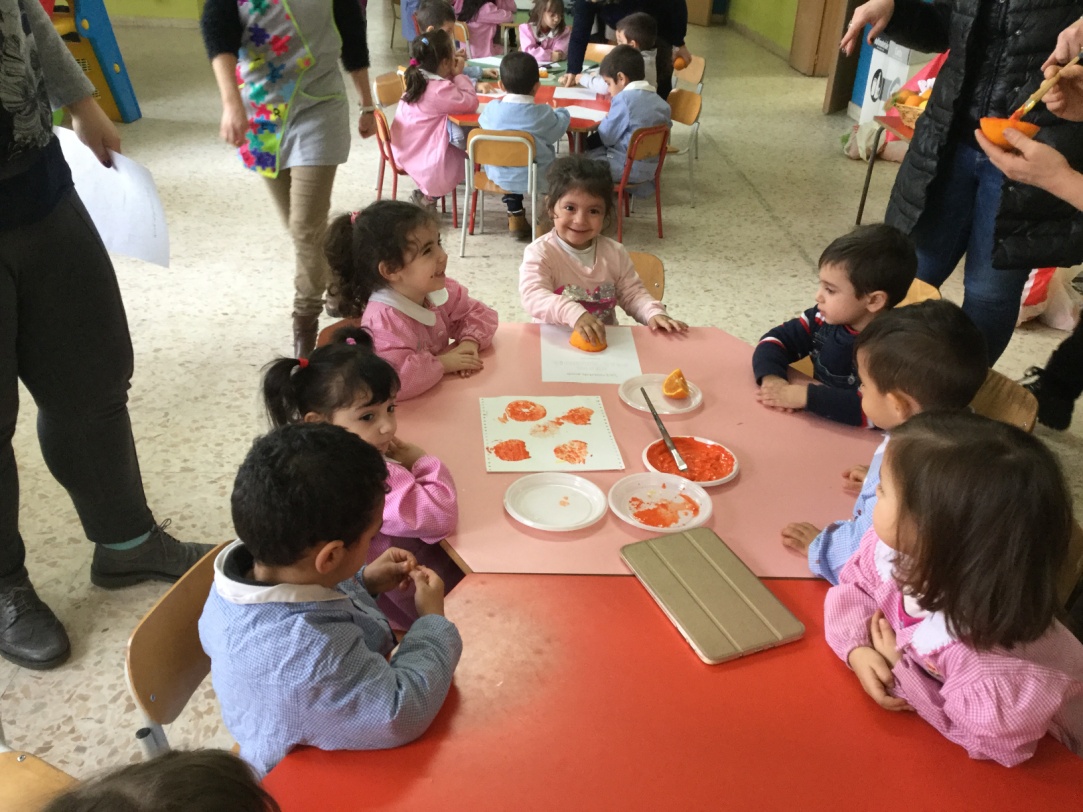 Scuola infanzia Aldo Moro
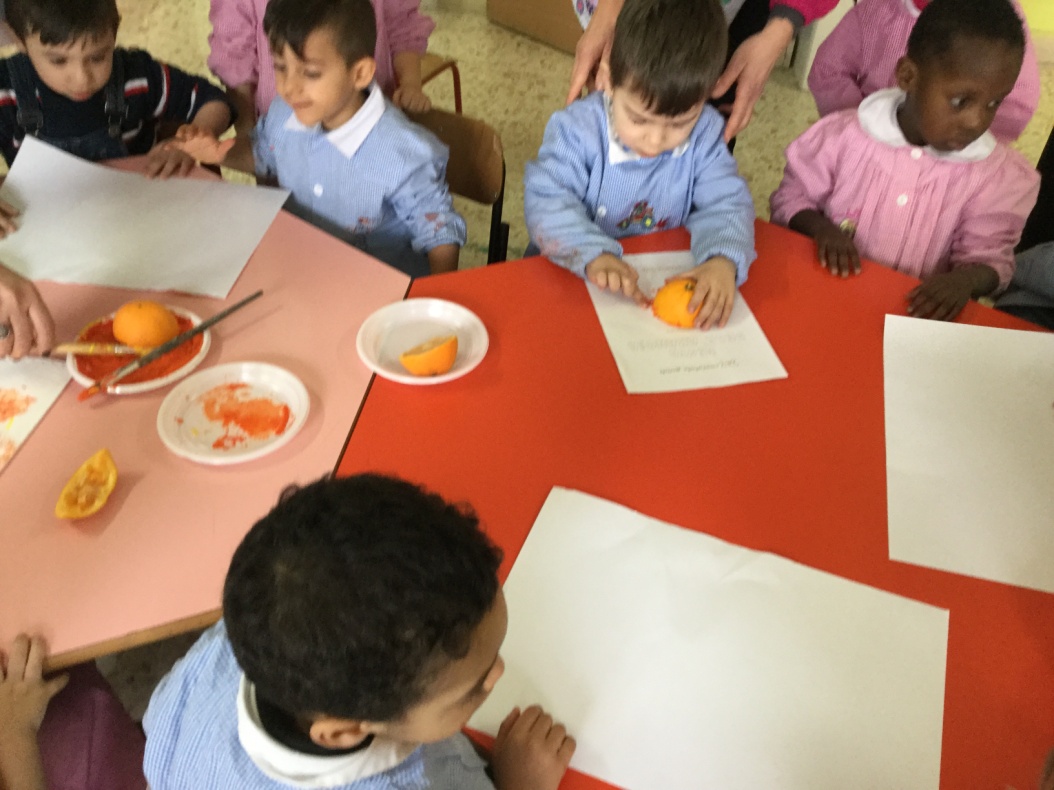 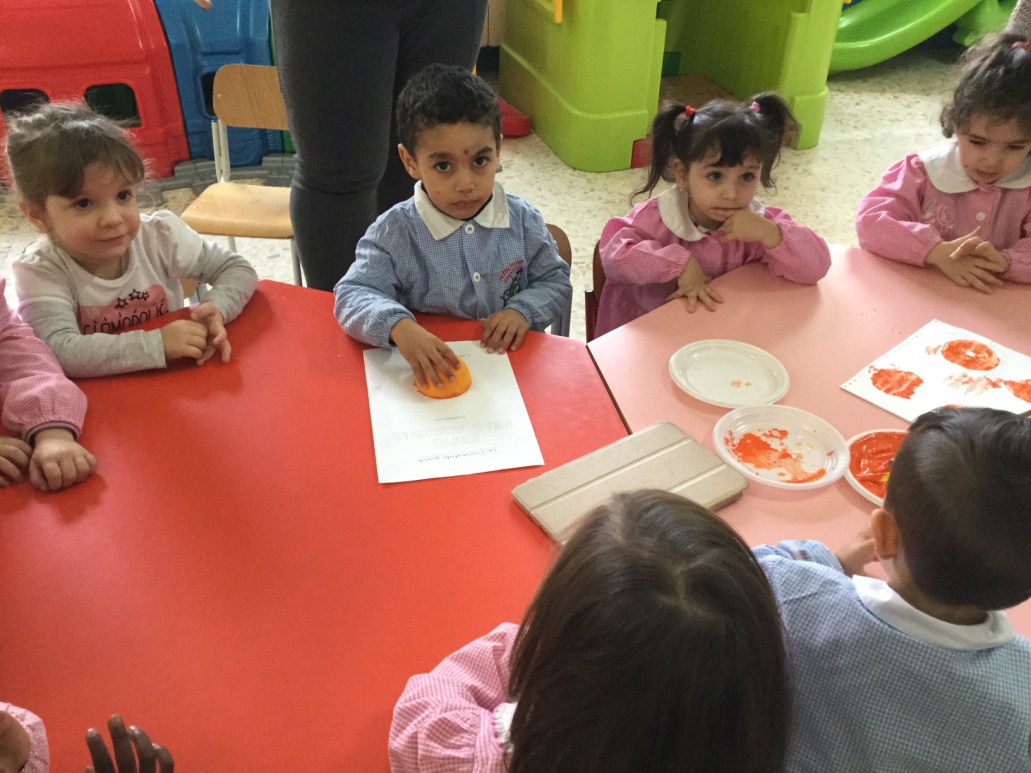 Scuola infanzia Aldo Moro
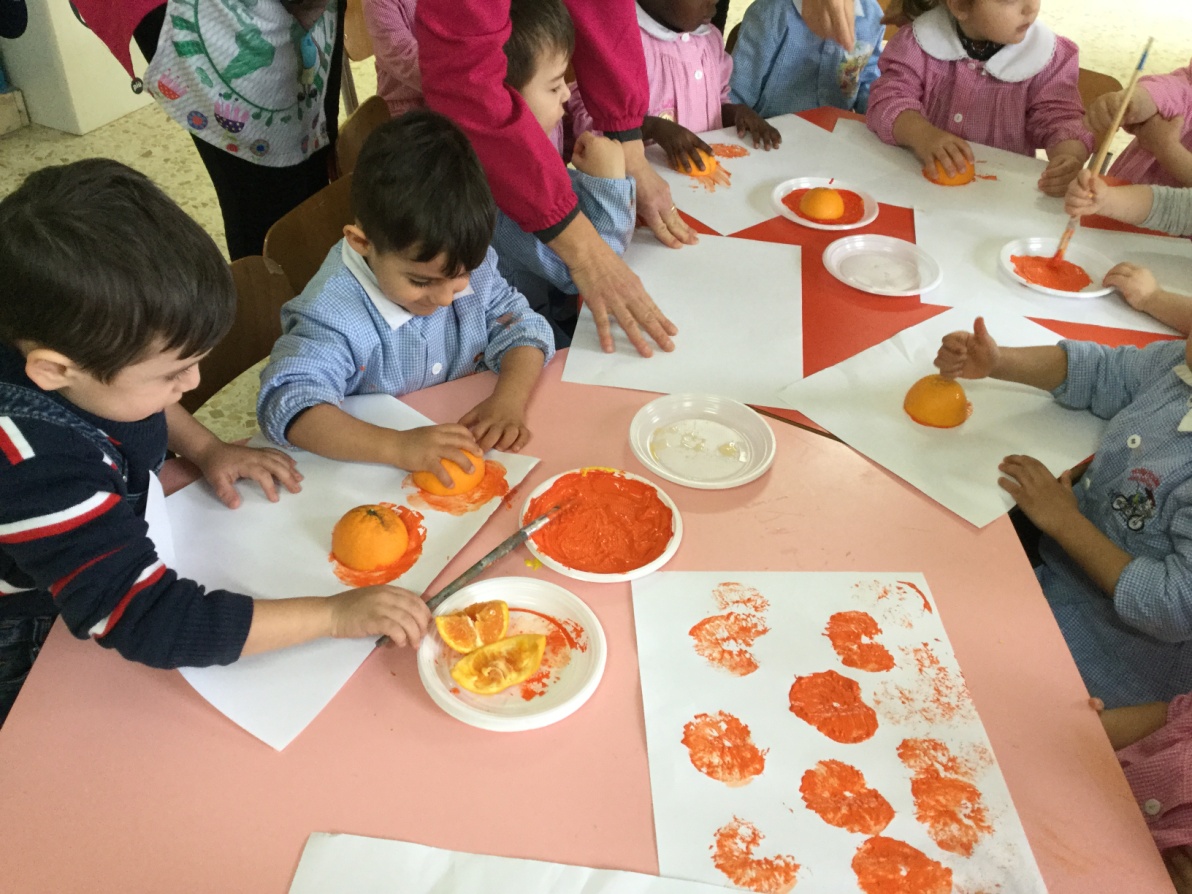 Scuola infanzia Aldo Moro
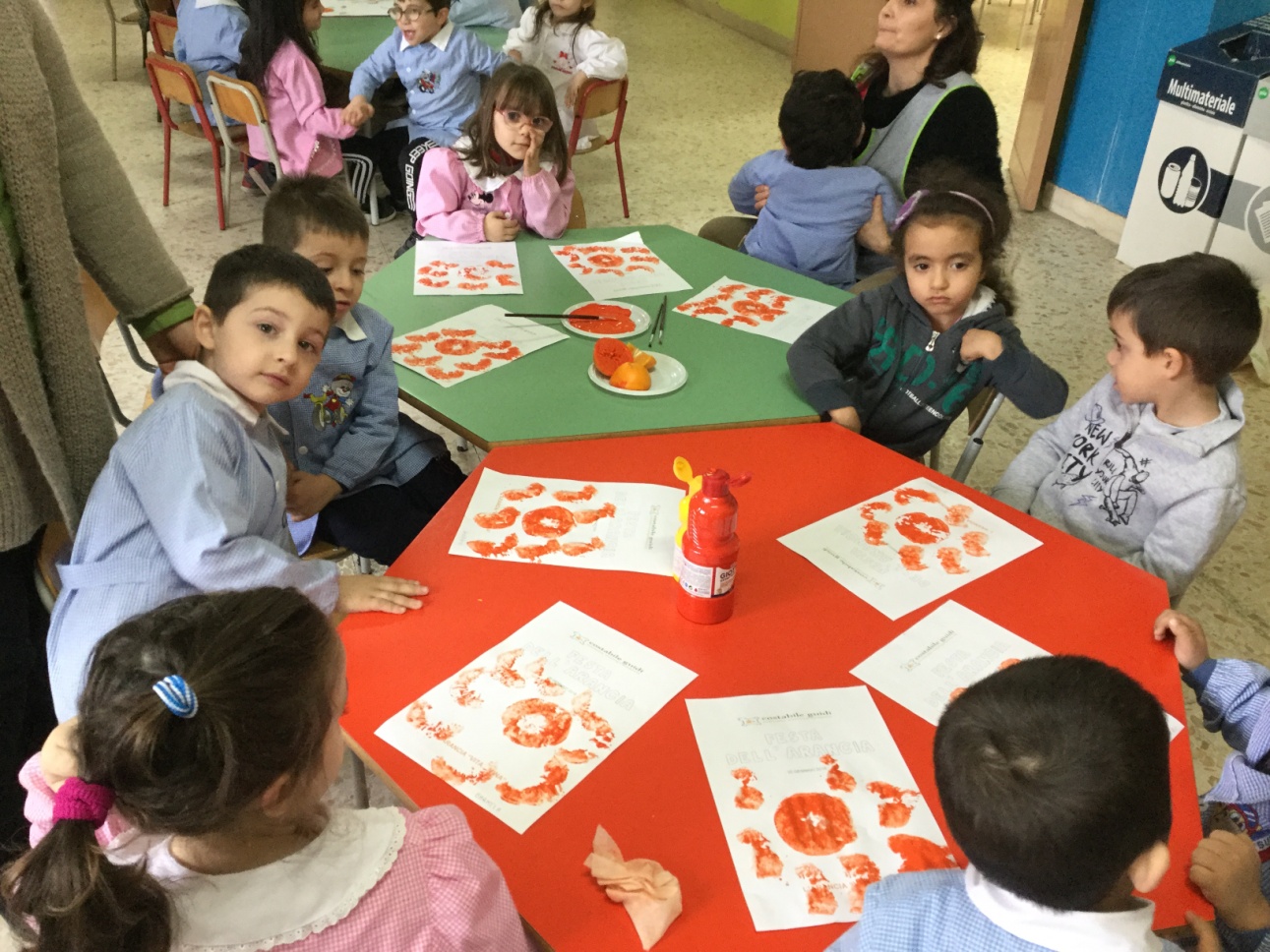 Scuola infanzia Aldo Moro